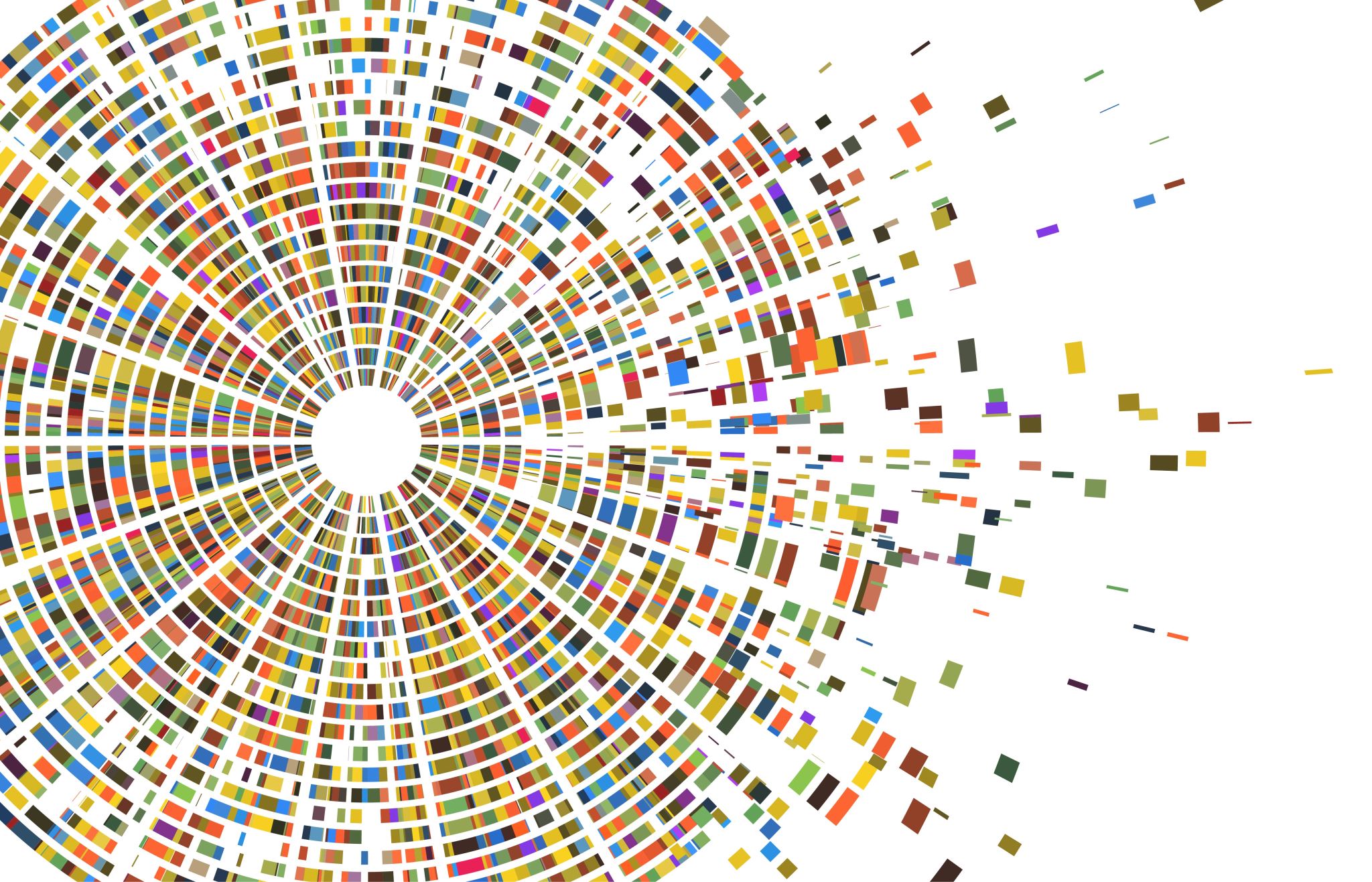 Convention 2024
Manchester
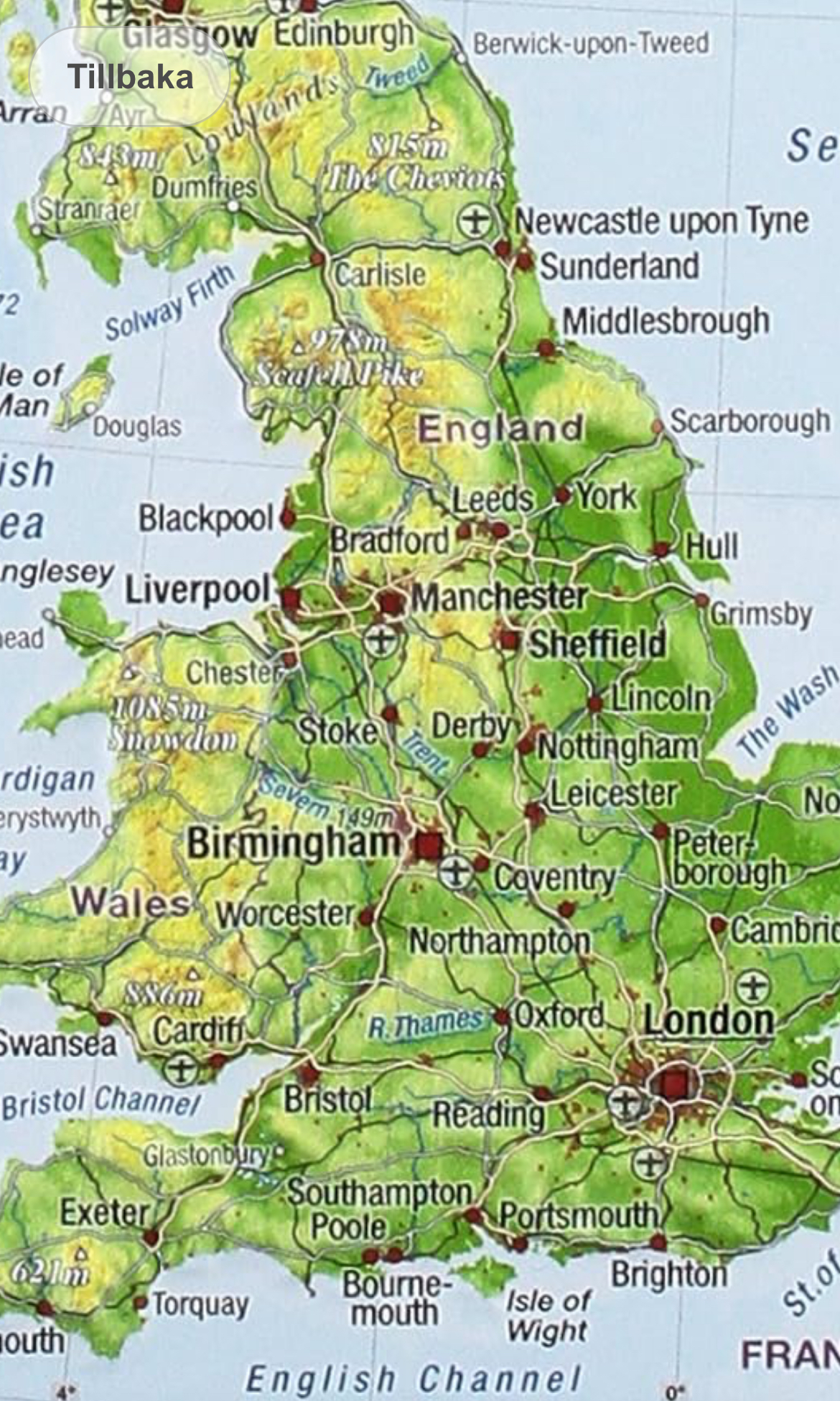 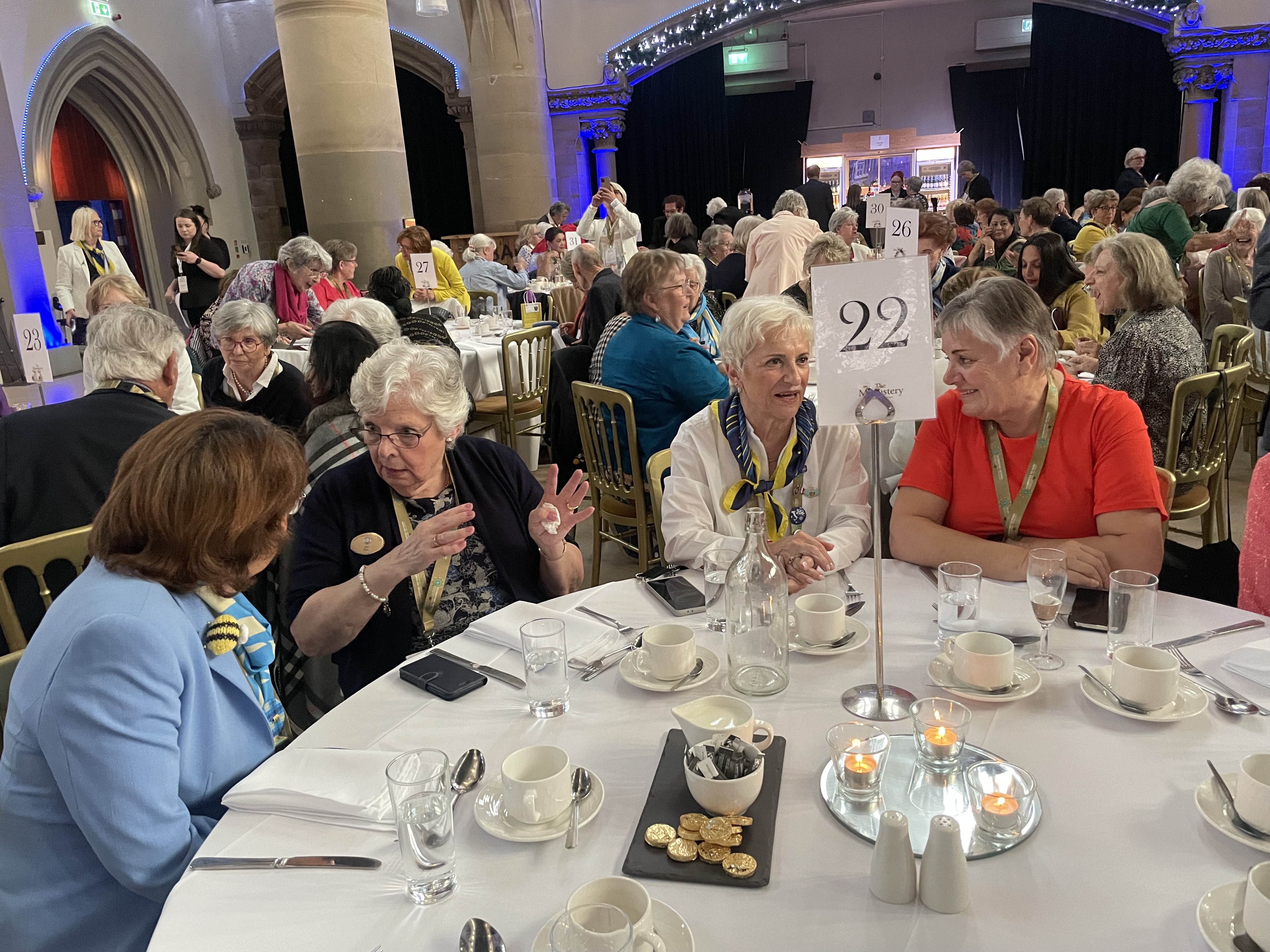 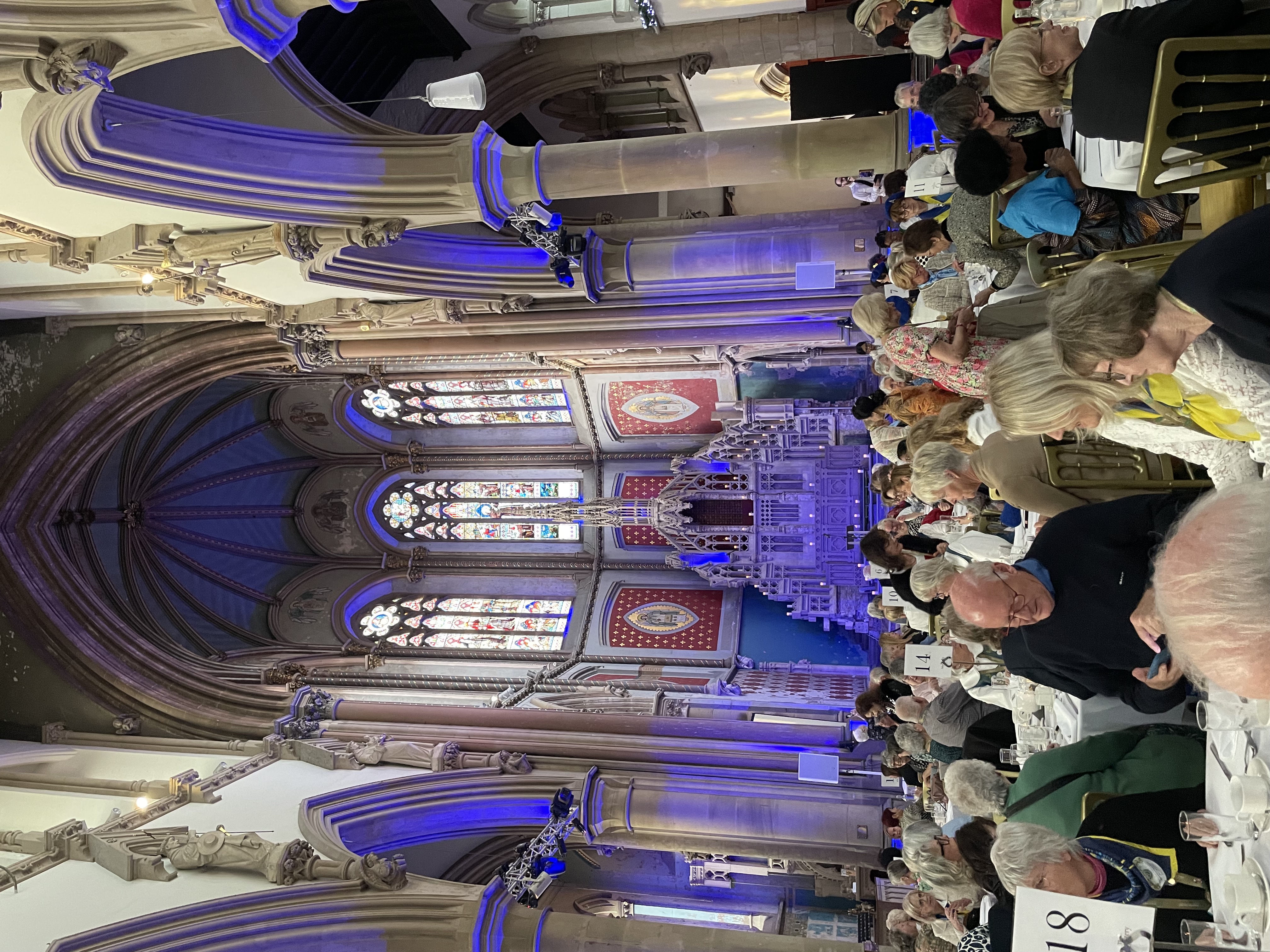 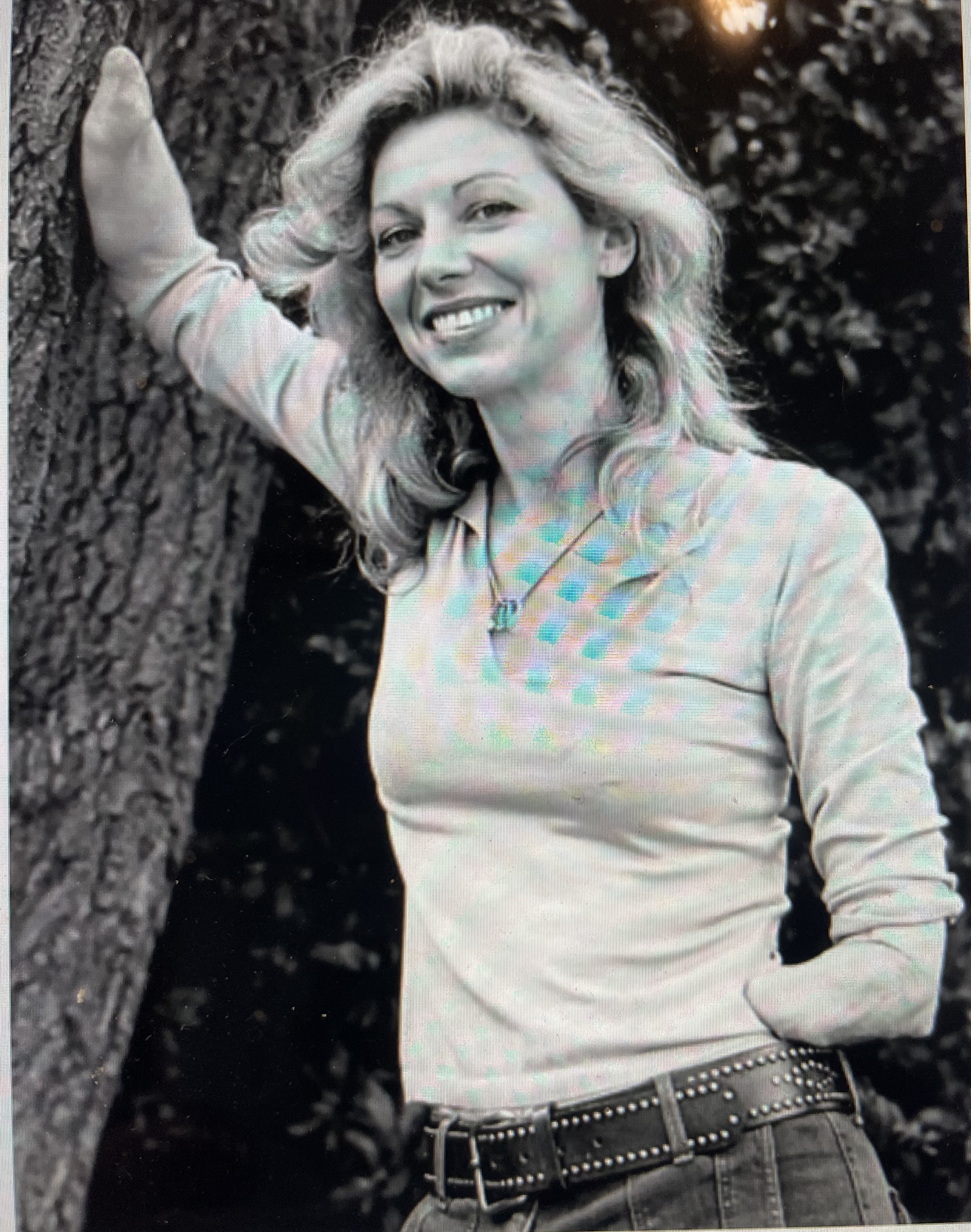 Olivia Giles
500 miles
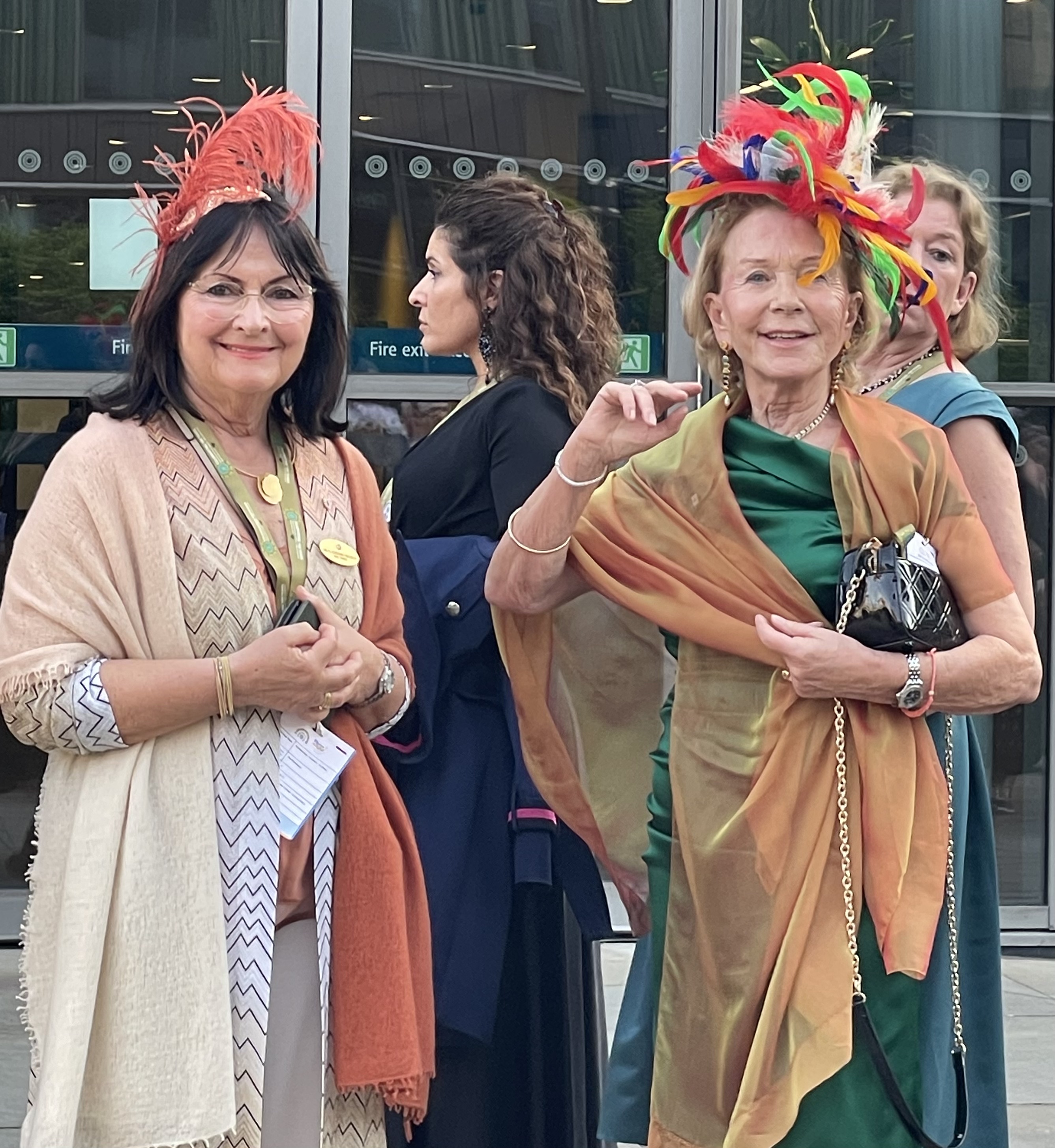 Galadinner
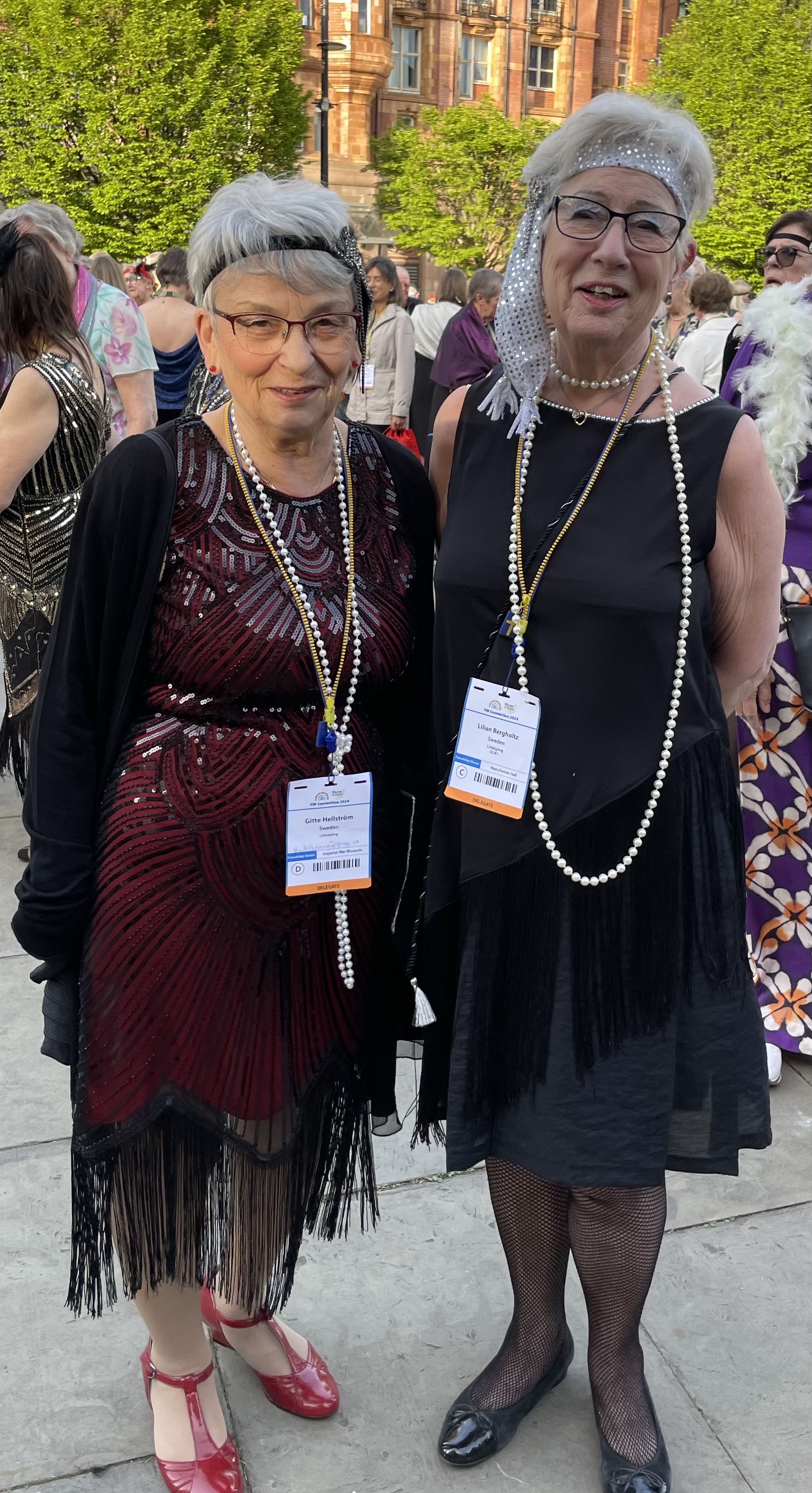 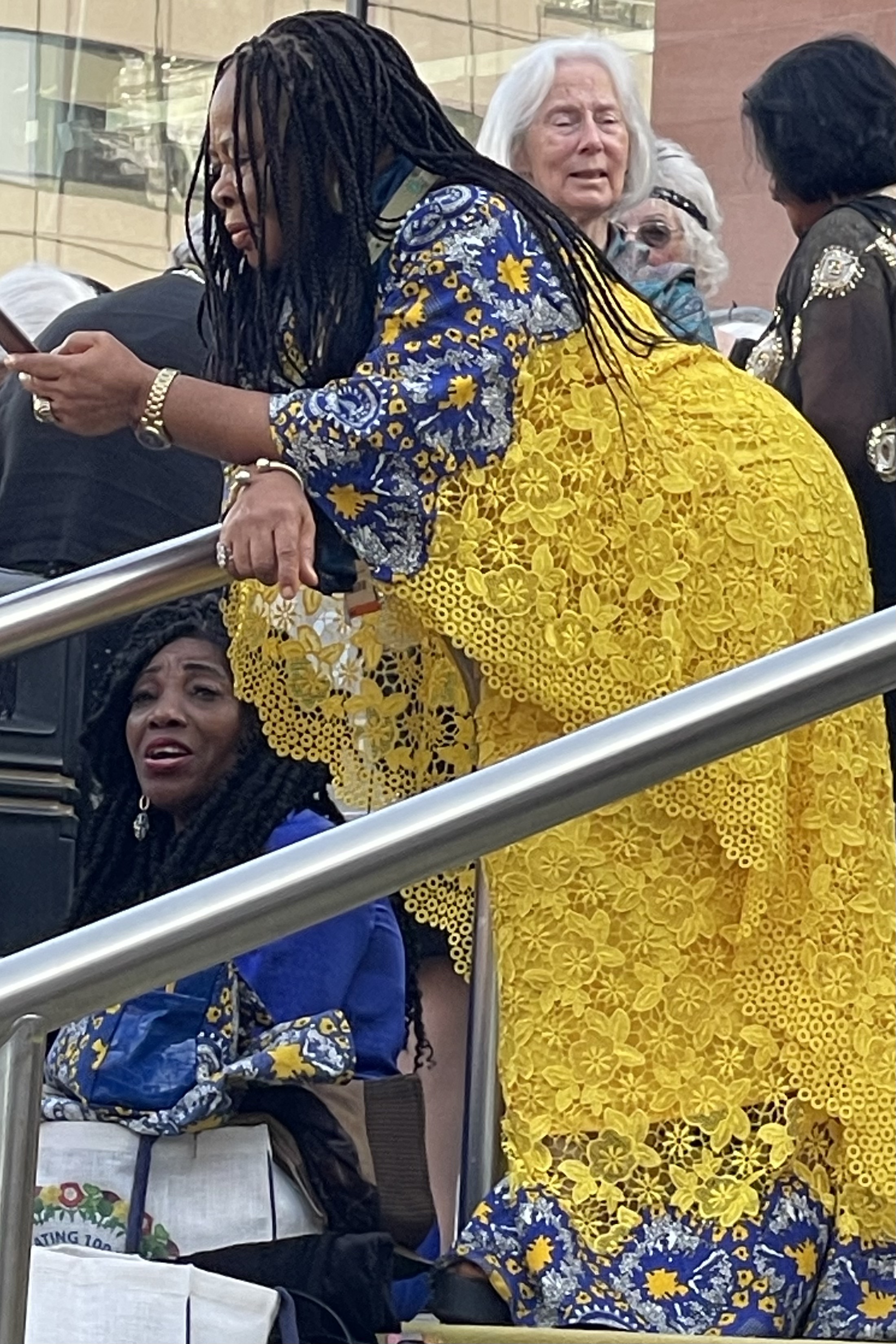 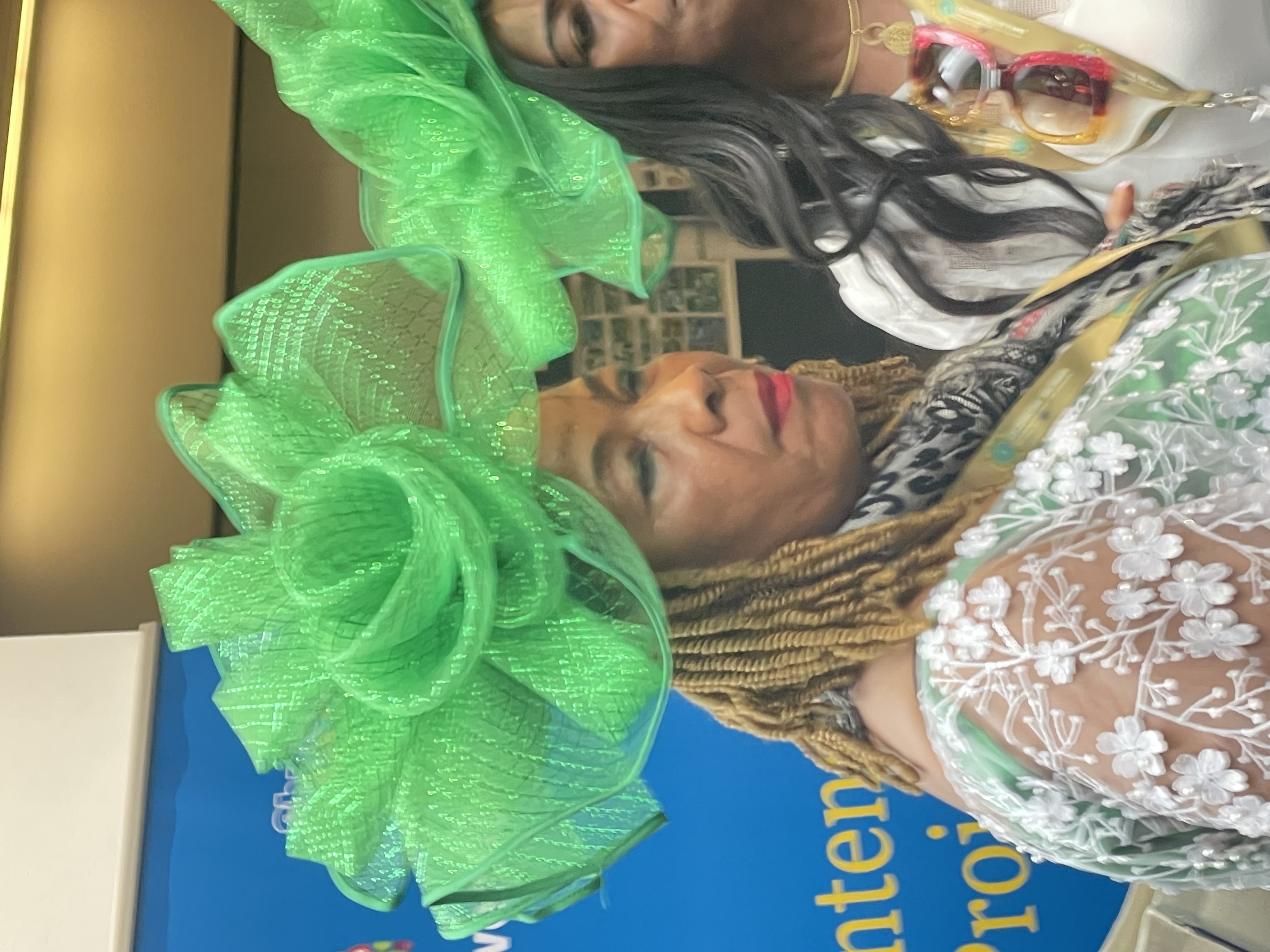 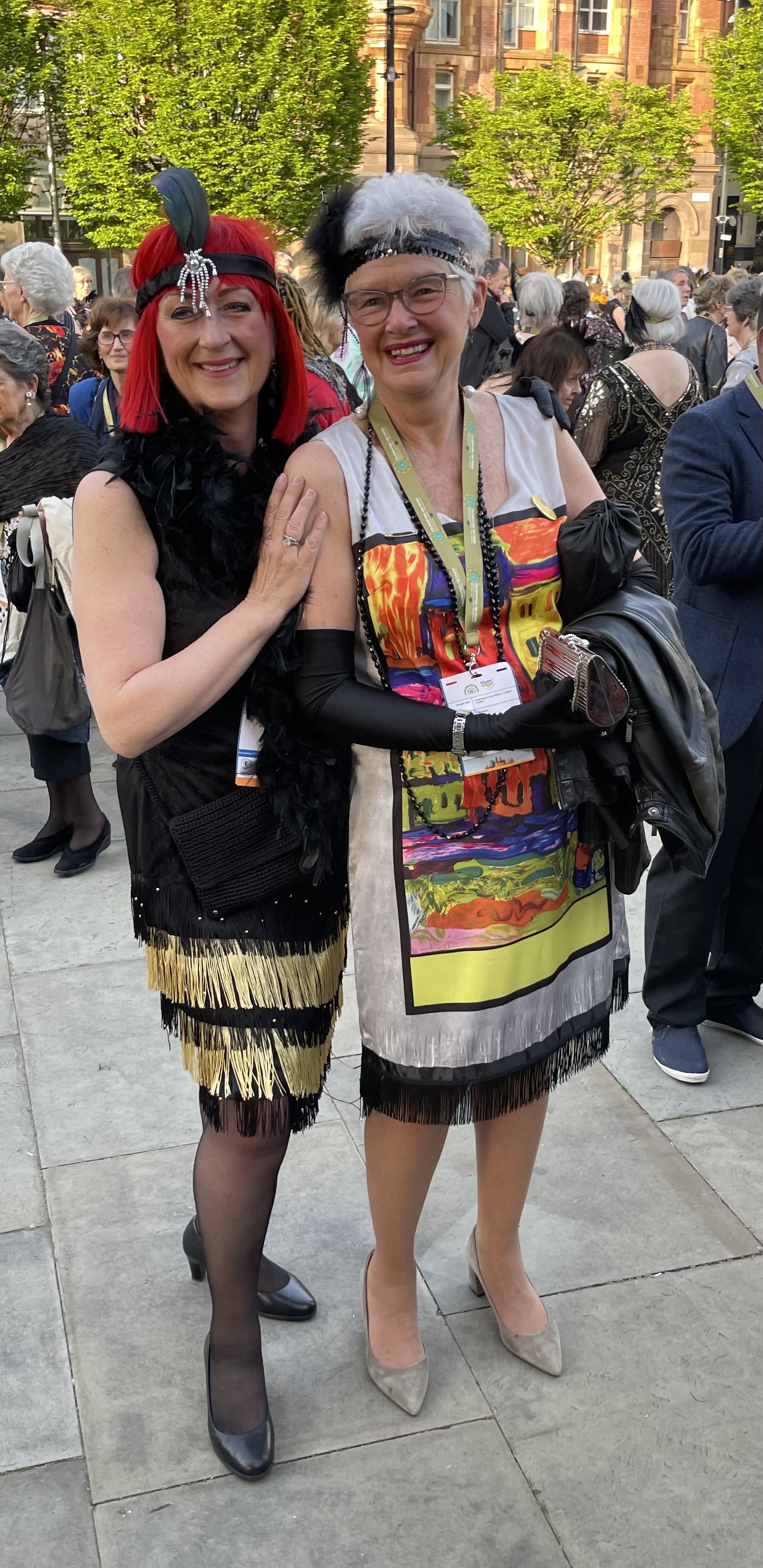 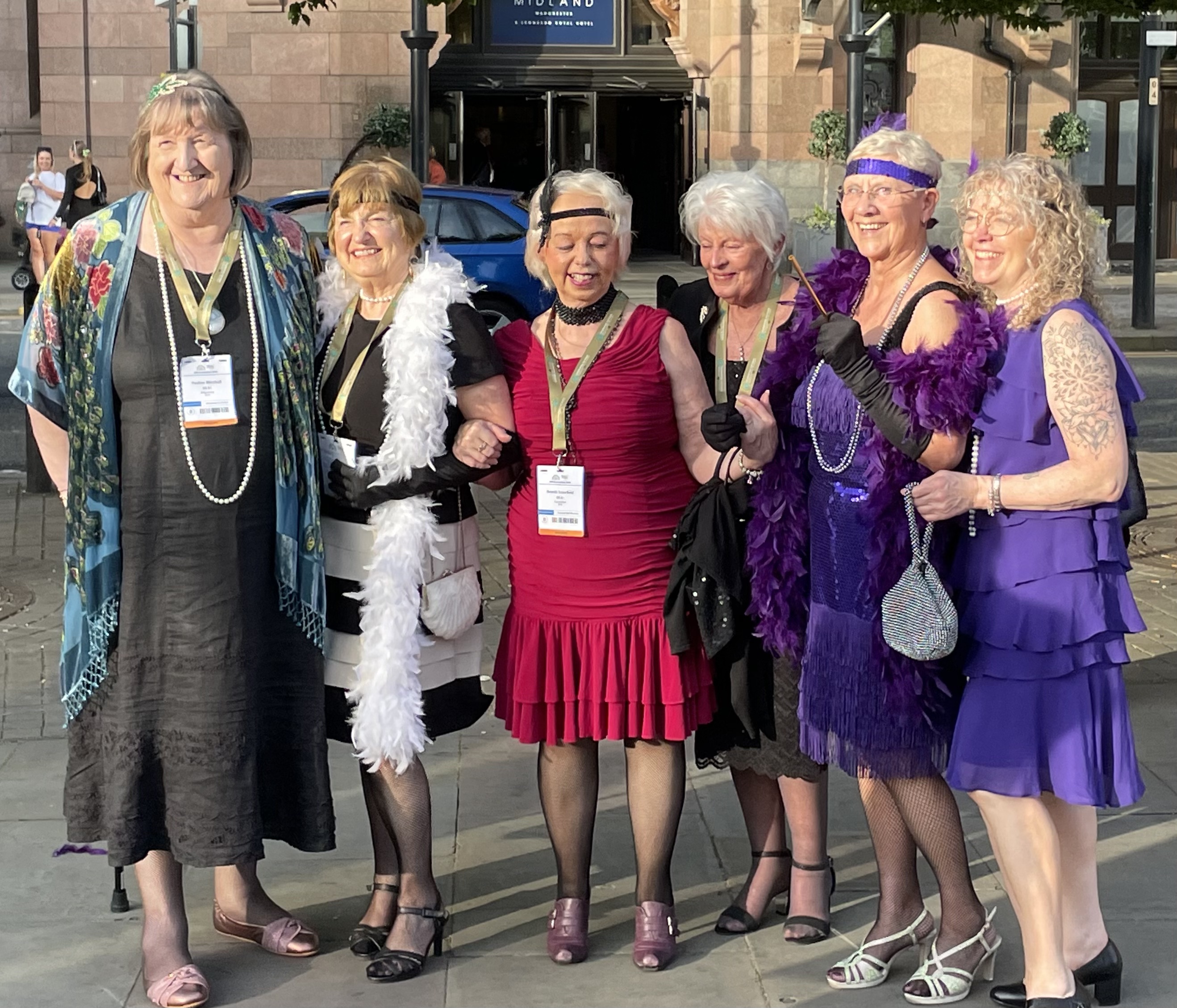 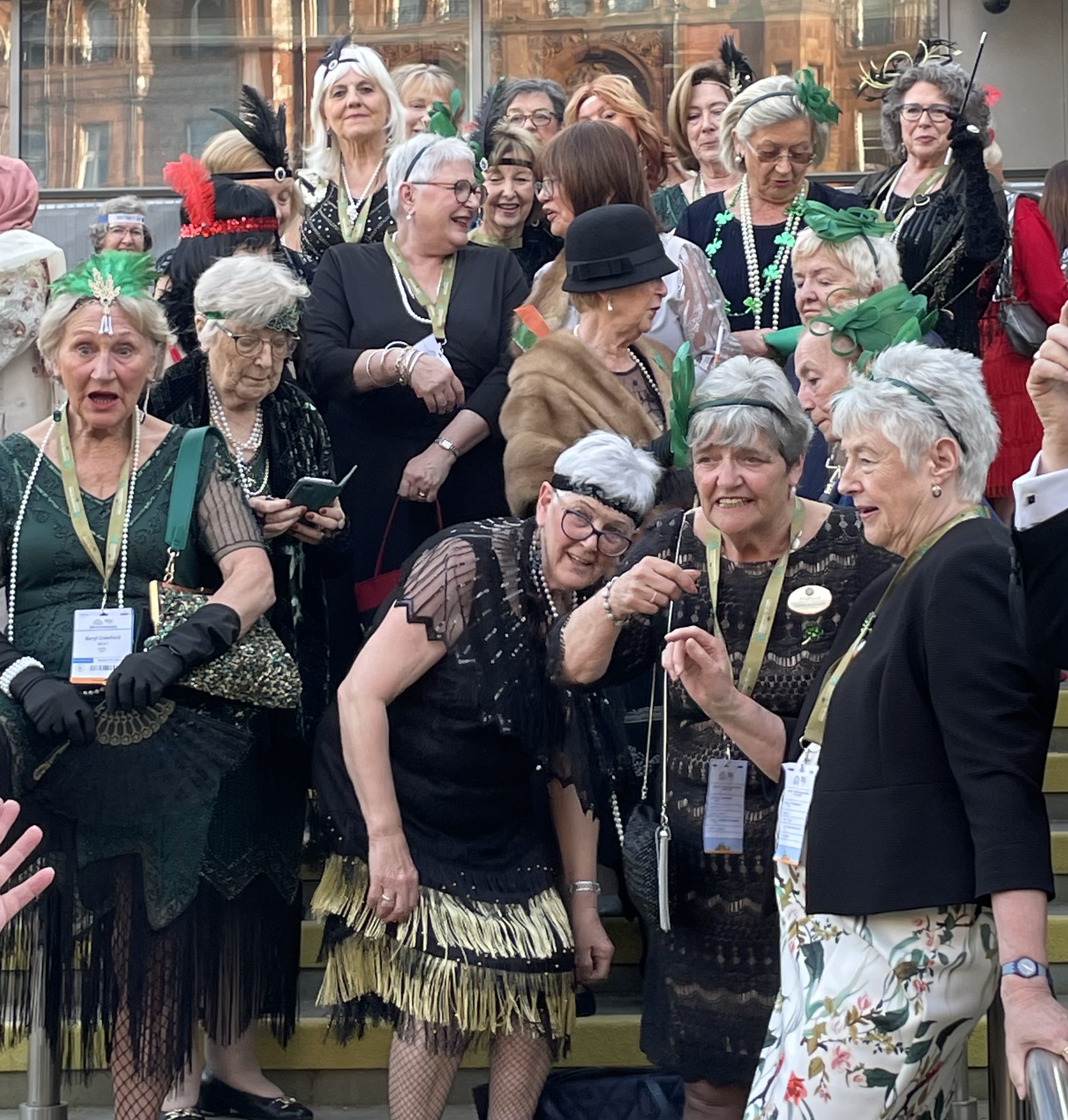 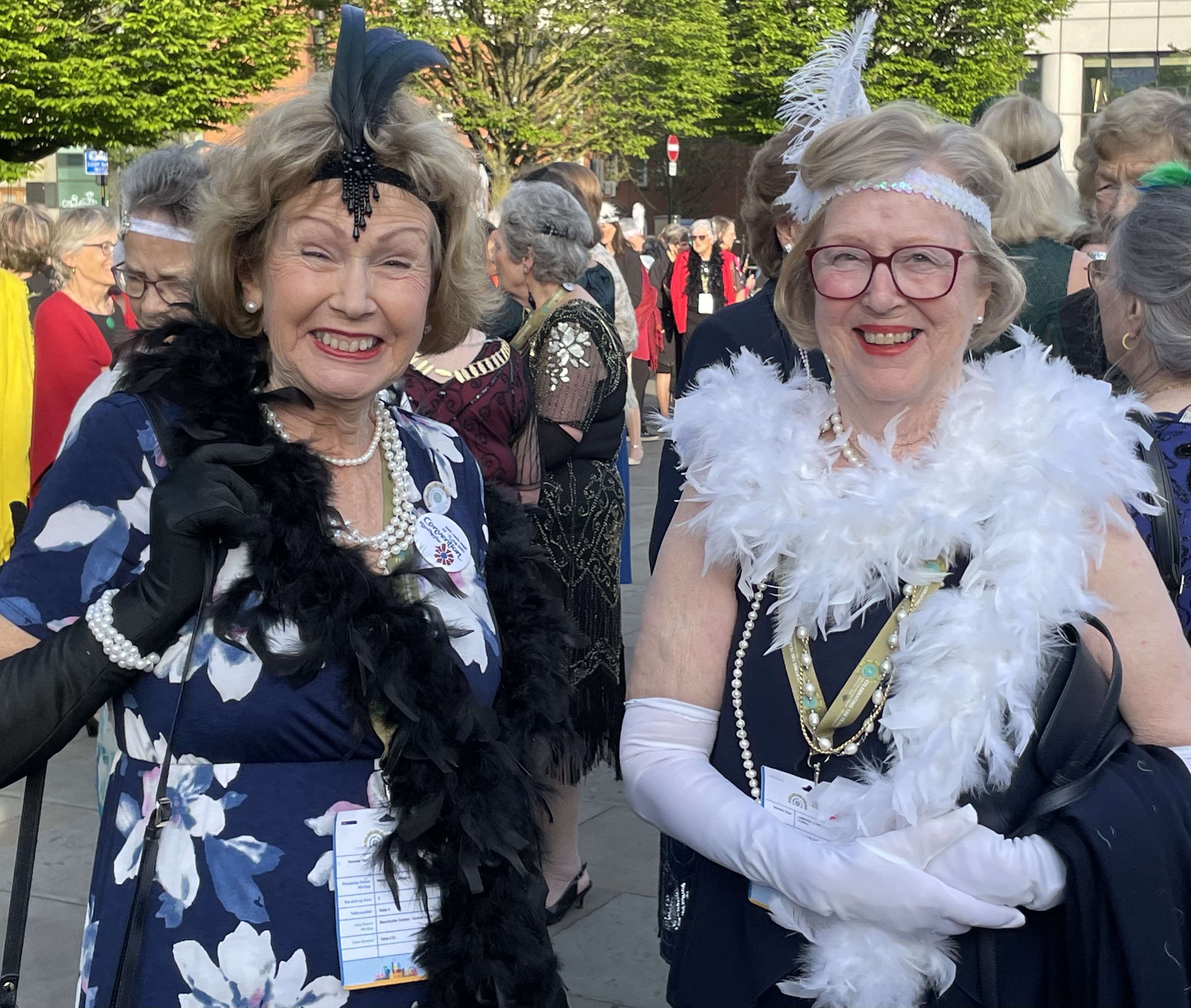 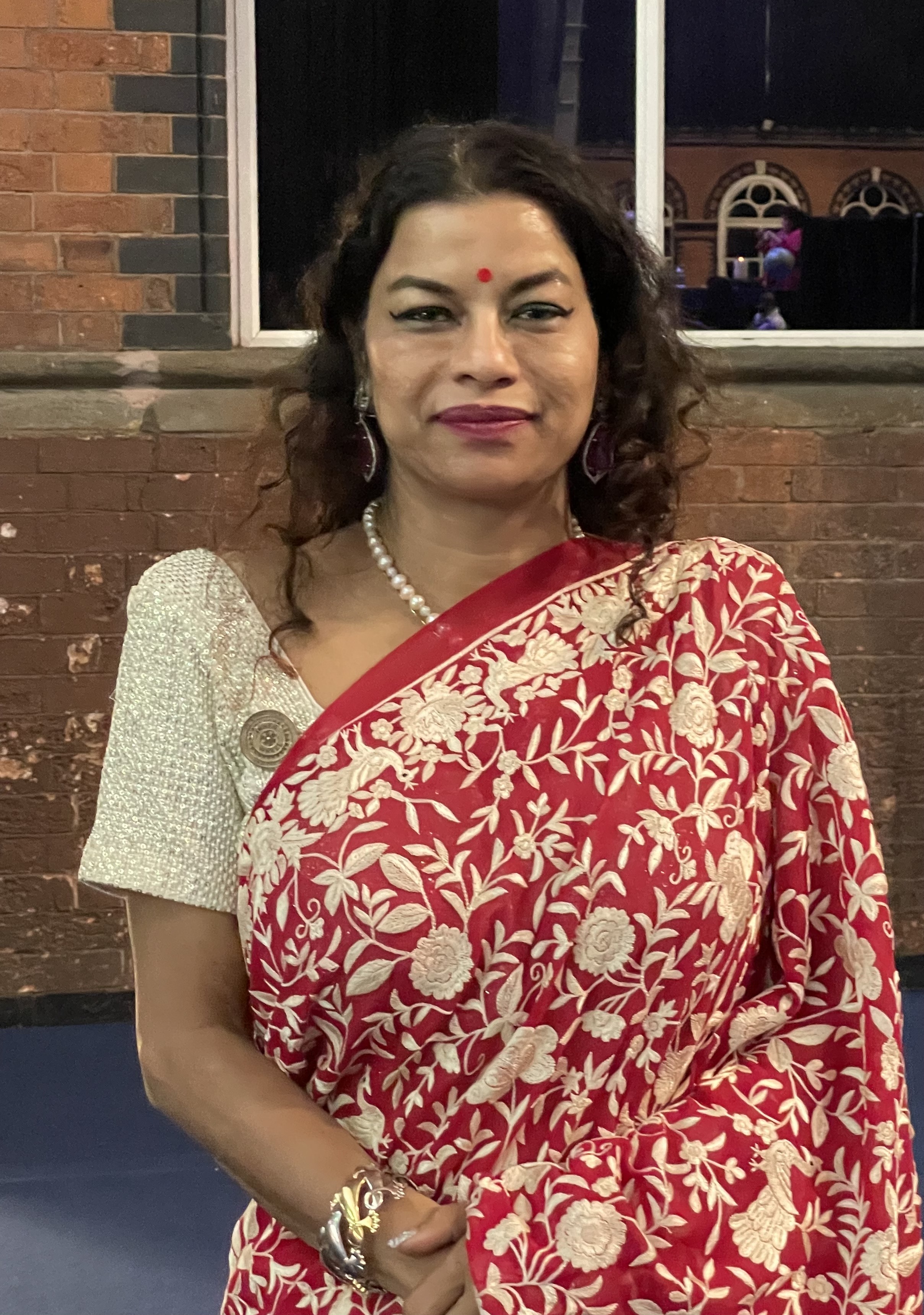 Mamta Gupta
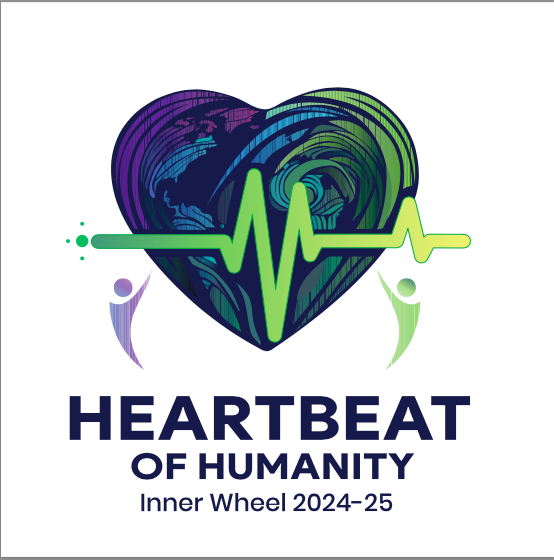 Heartbeat of Humanity




Reach and inspire
           2024-2027
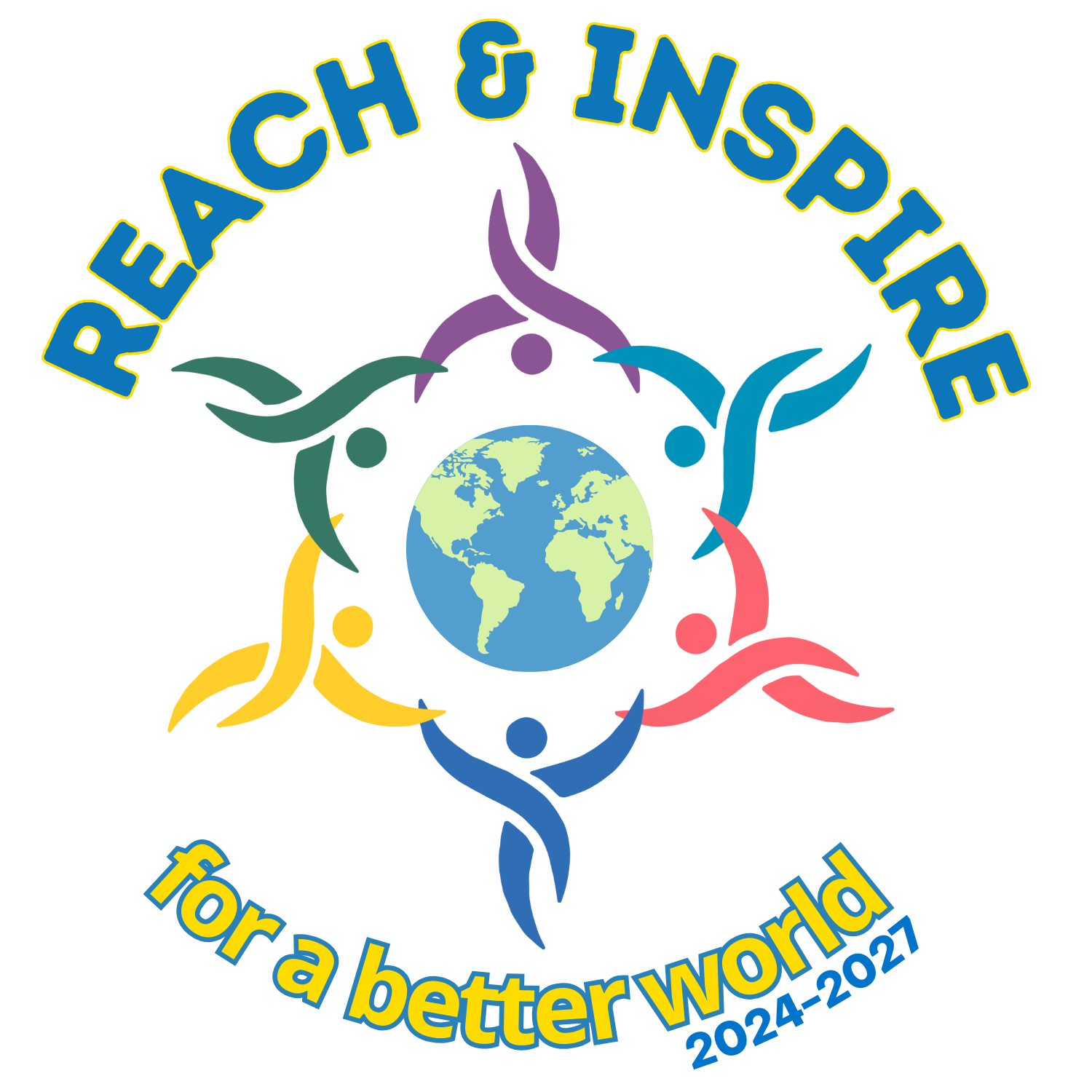 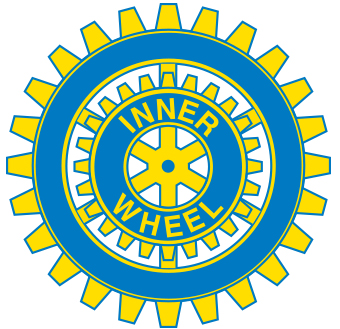 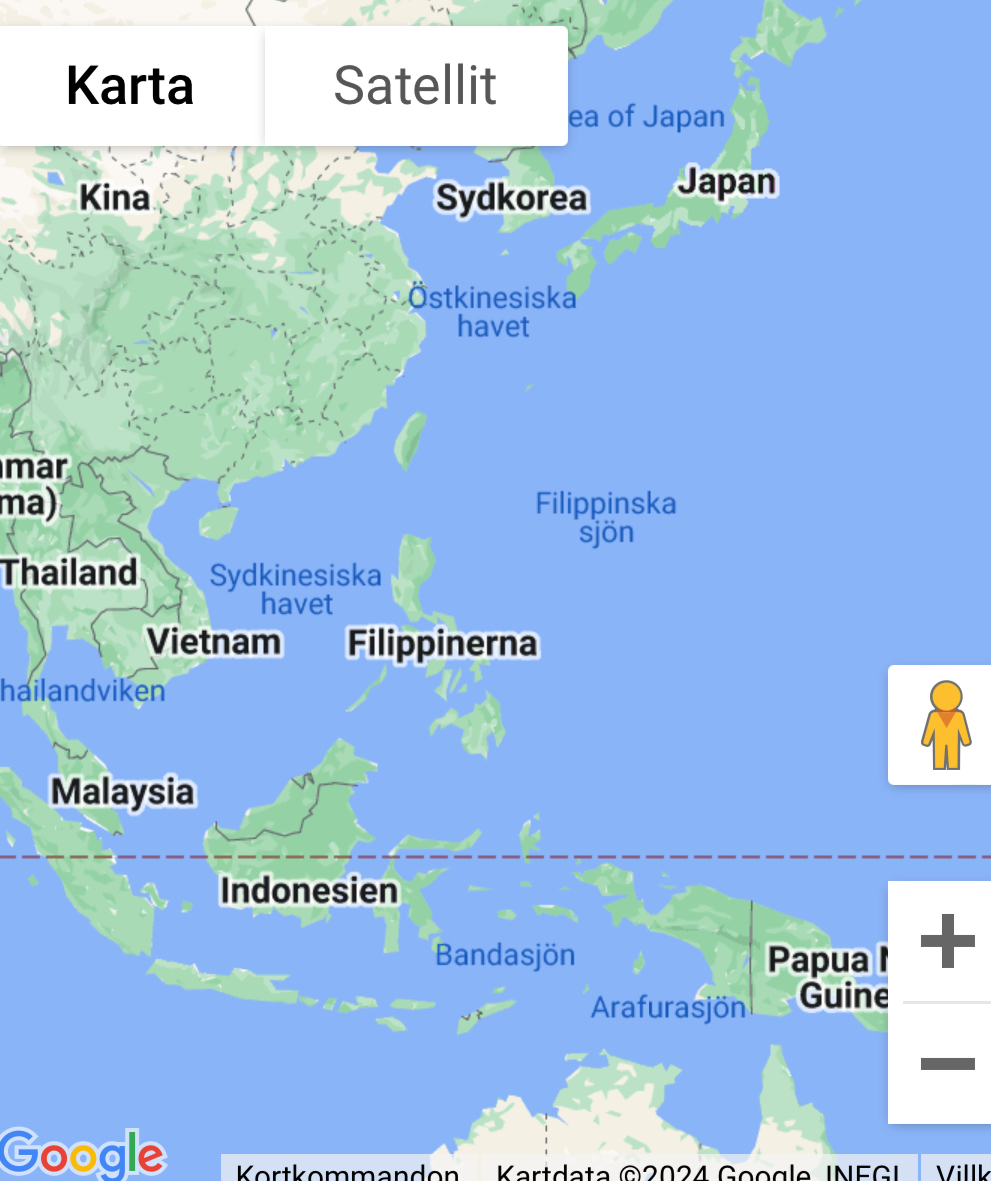 Convention 2027
     Filippinerna